Arm
株式会社アプライド・マーケティング
大越 章司
shoji@appliedmarketing.co.jp
Docker + Arm
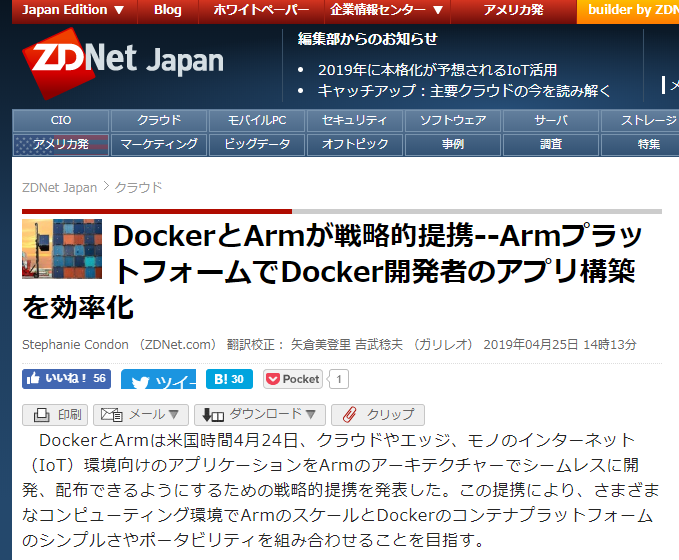 [Speaker Notes: https://japan.zdnet.com/article/35136328/]
VMwareがArmに対応
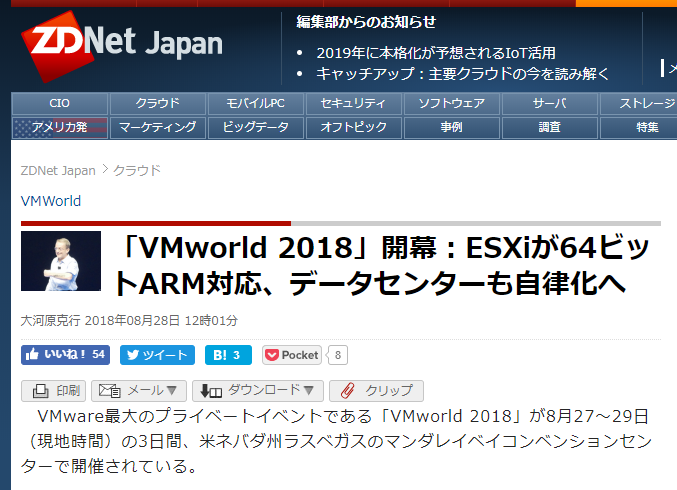 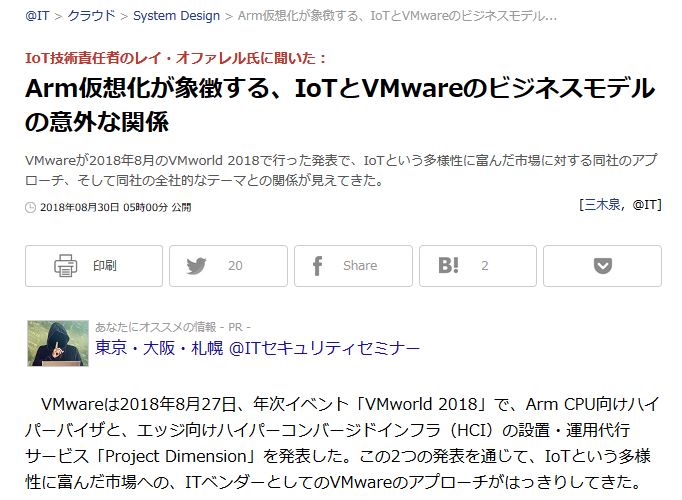 [Speaker Notes: https://japan.zdnet.com/article/35124683/
https://www.atmarkit.co.jp/ait/articles/1808/30/news045.html]
ARMとは
マイクロプロセッサの開発を行うイギリスの企業
小型・低価格
スマートフォンの95%がArmが設計したチップを搭載
高性能
省電力
世界中に1,400社以上のパートナー
自社で工場を持たず、IPをライセンス
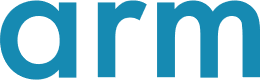 創業は1990年
（Appleが関与）
2016年
ソフトバンクがArmを買収
2017年度までに1,200億個のチップを出荷
[Speaker Notes: https://www.arm.com/company/-/media/arm-com/company/Investors/Quarterly%20Results%20-%20PDFs/Arm_SB_Q1_2017_Roadshow_Slides_Final.pdf?la=en
https://cdn.softbank.jp/corp/set/data/irinfo/presentations/results/pdf/2017/softbank_presentation_2017_004.pdf]
SoftbankがARMを買収 (2016.7.18)
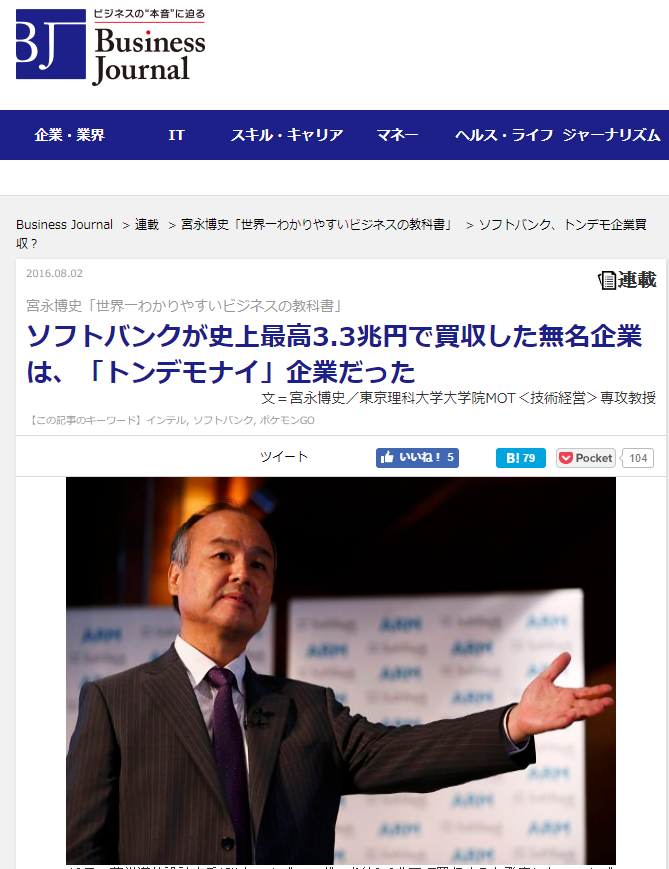 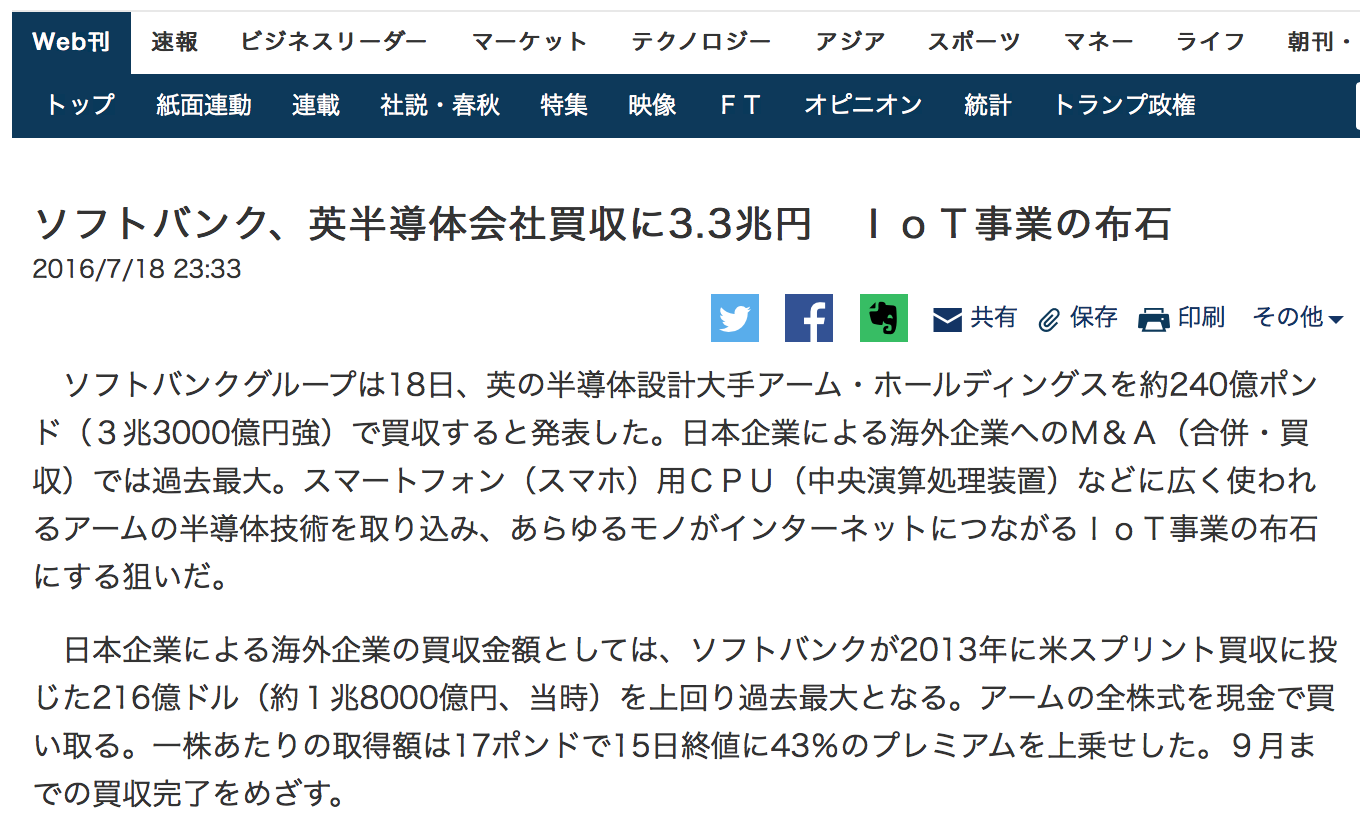 [Speaker Notes: http://www.nikkei.com/article/DGXLASDZ18H39_Y6A710C1000000/
5年後には年間出荷数が710億個に達すると予想
https://biz-journal.jp/2016/08/post_16133.html]
SoC設計の部品を提供
SoC (System-on-Chip)
一つのチップ上にCPU、GPU、メモリなどを搭載し、小型化・省電力化を実現
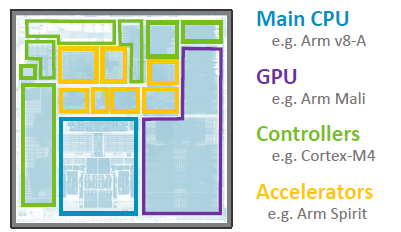 ARM提供のコアでSoCを設計
パートナーが自社でカスタマイズして高性能化
パートナー独自の機能を追加
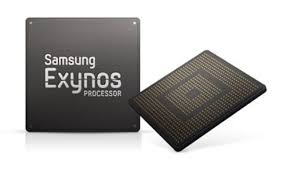 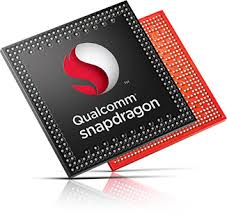 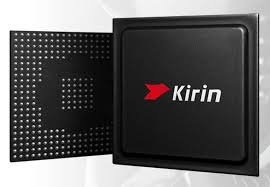 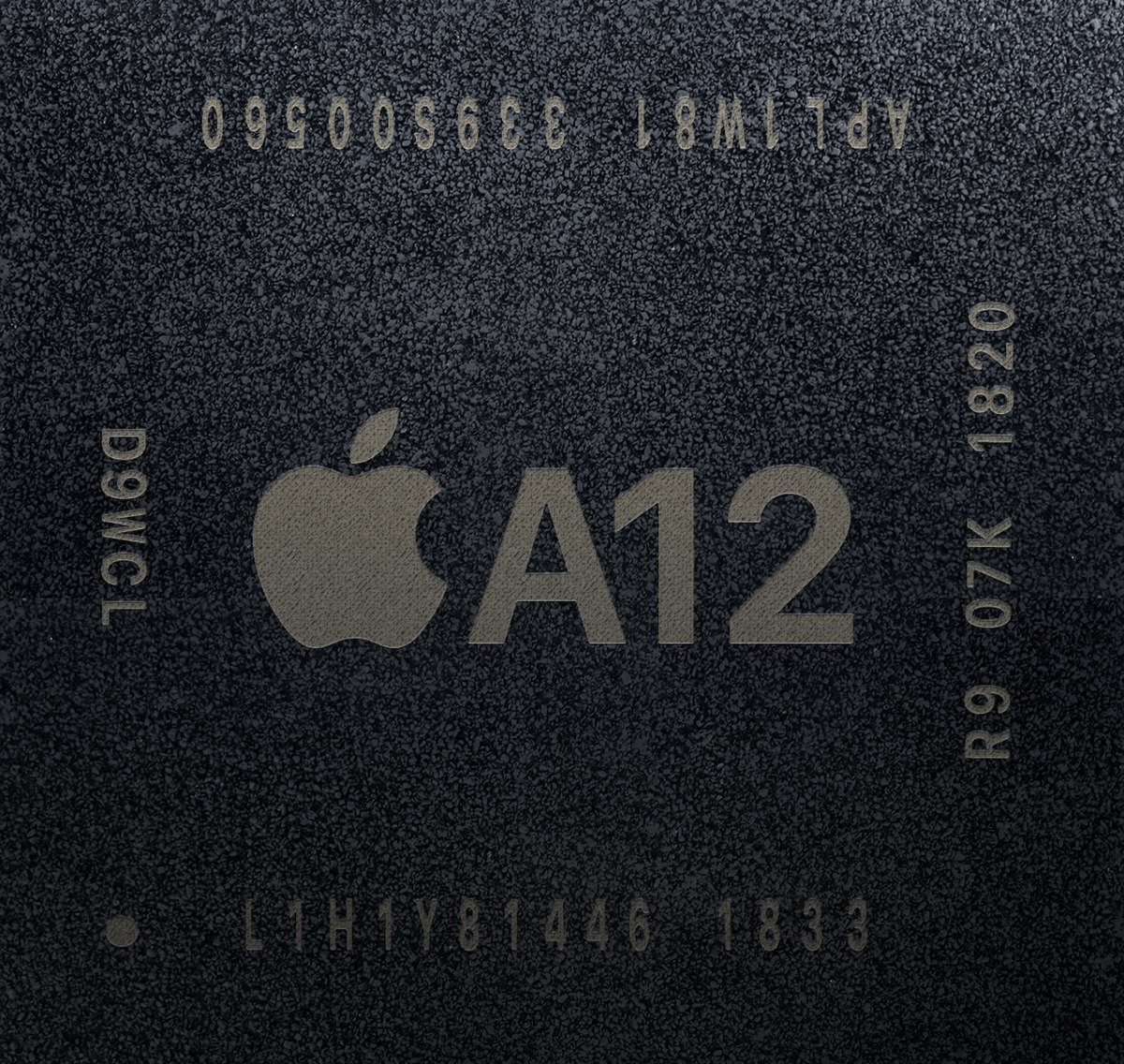 プロセッサ専業ベンダーで無くても自社の特長を活かした/自社が必要としているマイクロプロセッサを簡単に開発することができる
Apple A12 Bionic
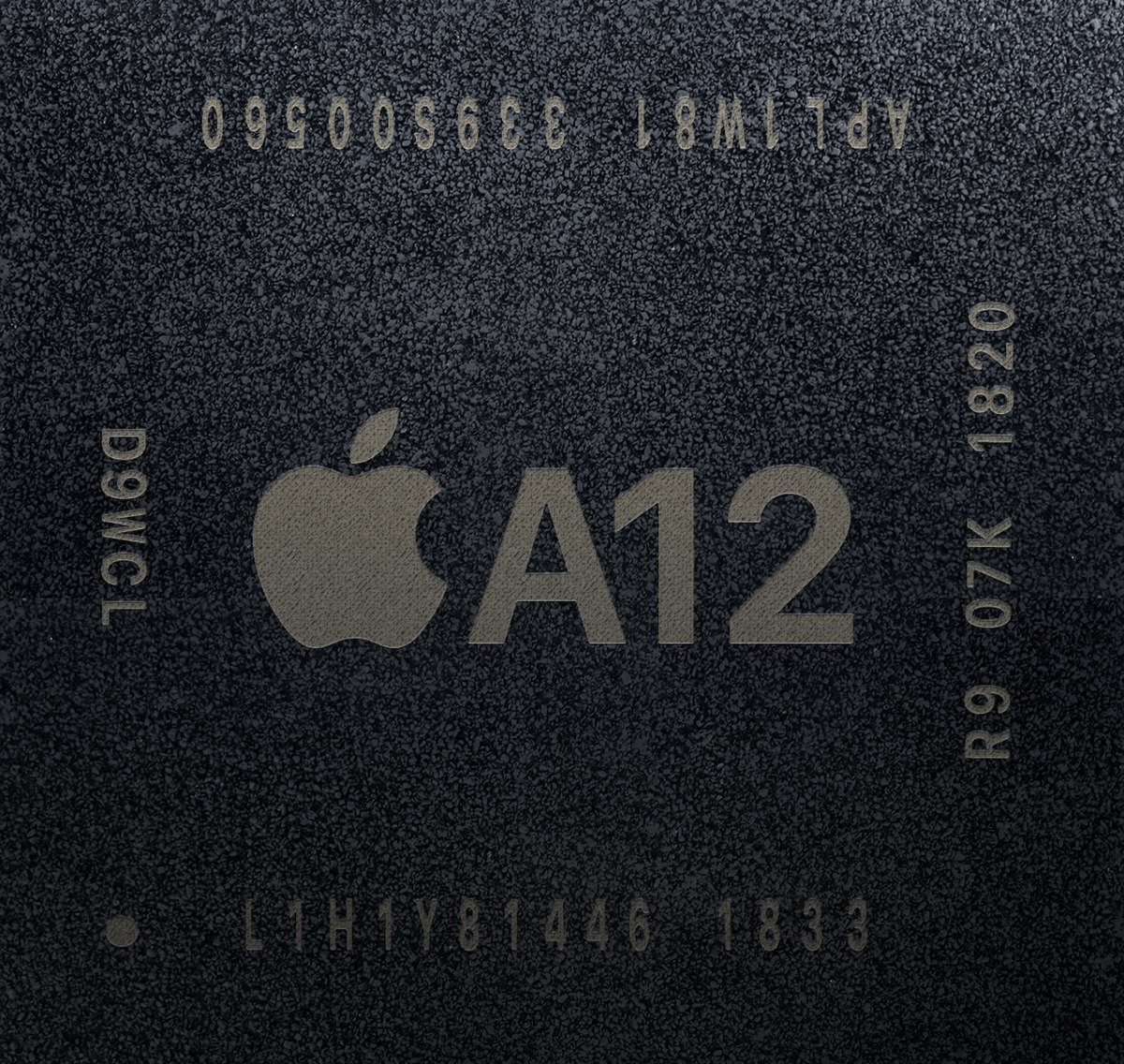 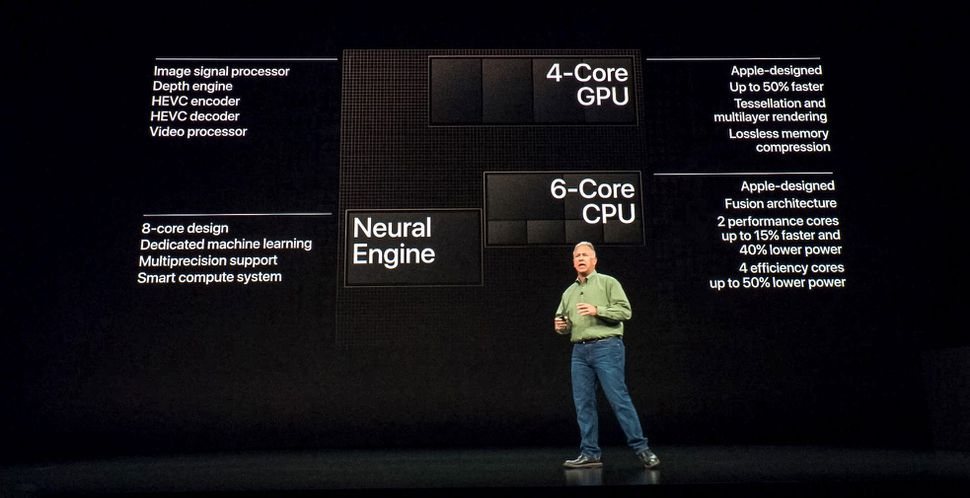 ARMのビジネスモデル
設計情報 (IP)
パートナー
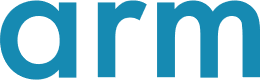 ライセンス料
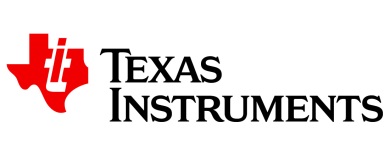 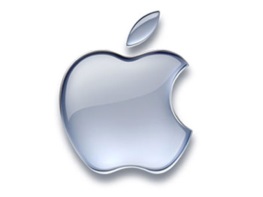 ロイヤリティ
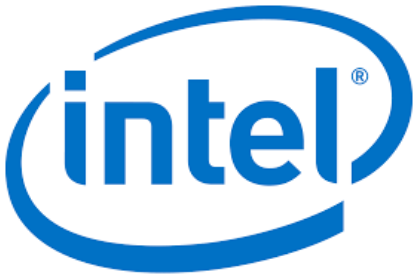 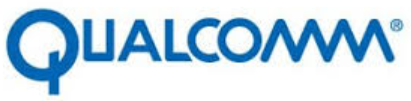 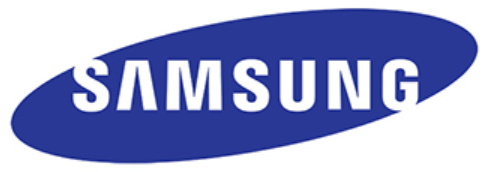 開発ツール
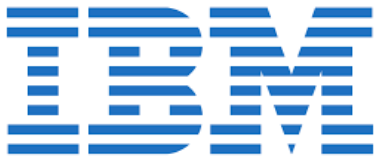 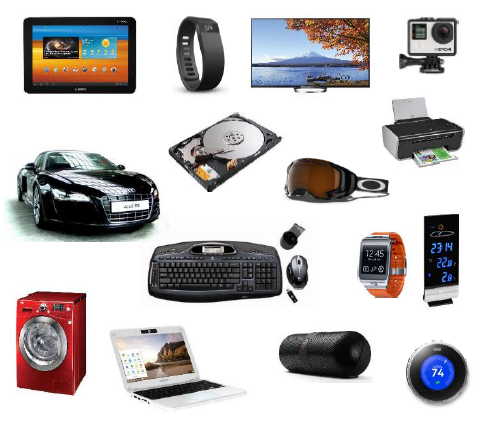 マーベル、モトローラ、IBM、テキサス・インスツルメンツ、任天堂、フィリップス、Atmel、シャープ、サムスン電子、STマイクロエレクトロニクス、アナログ・デバイセズ、パナソニック、クアルコム他、世界中の1,400社以上とライセンス契約（Intelも!）
メーカー
ファウンダリ
(半導体製造会社)
Armの戦略
Armが狙う3つの分野
強固なエコシステム
IoT
デバイスメーカーとの深い関係
IoTプラットフォームの提供
エッジでのAI処理
AI/HPC
サーバー向けIP「Neoverse」
スパコン用拡張「SVE」
Data
Platform
データの収集と活用
IoTプラットフォームへの統合
GAFAへの対抗
「IoTの勝者」
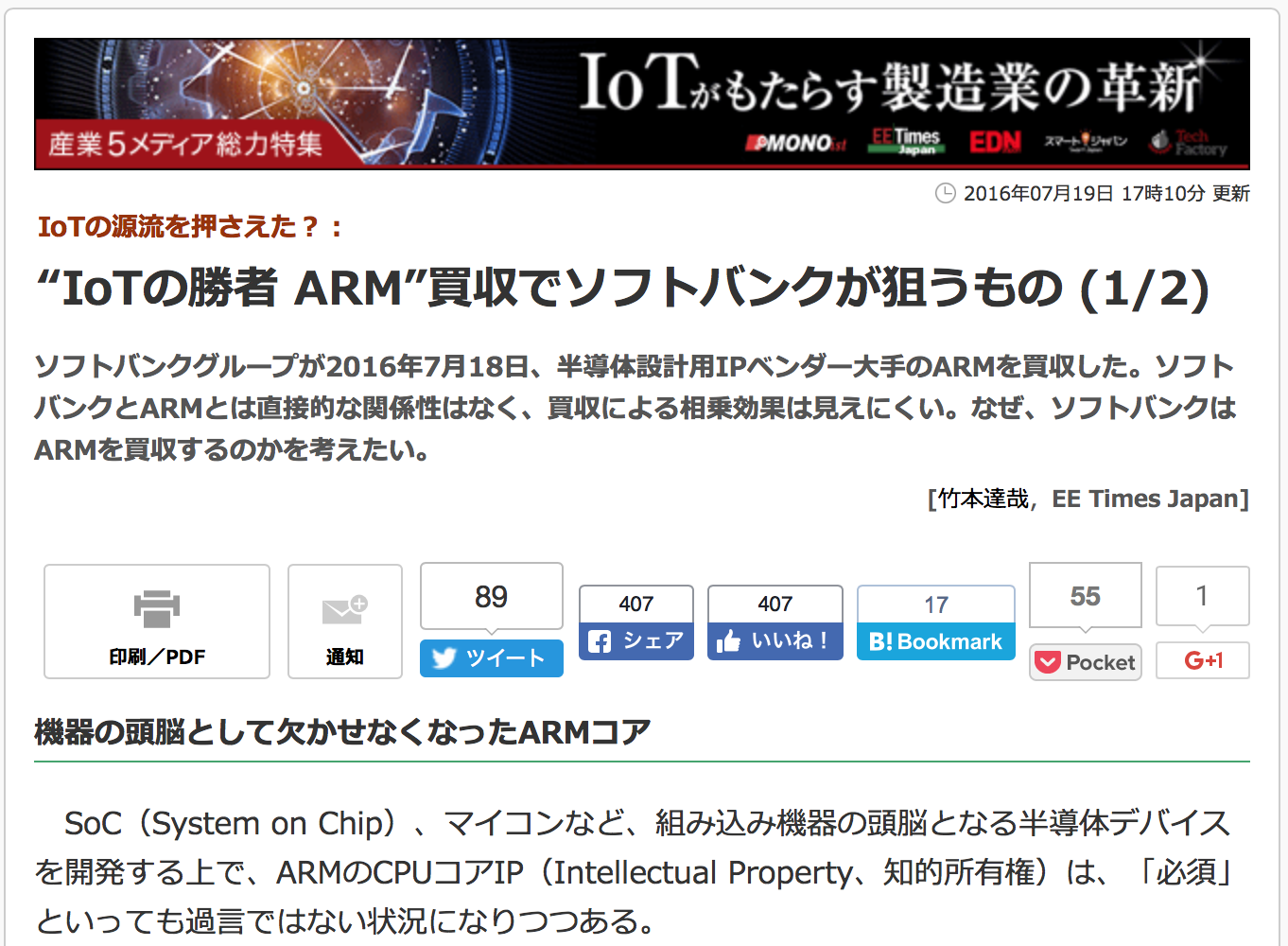 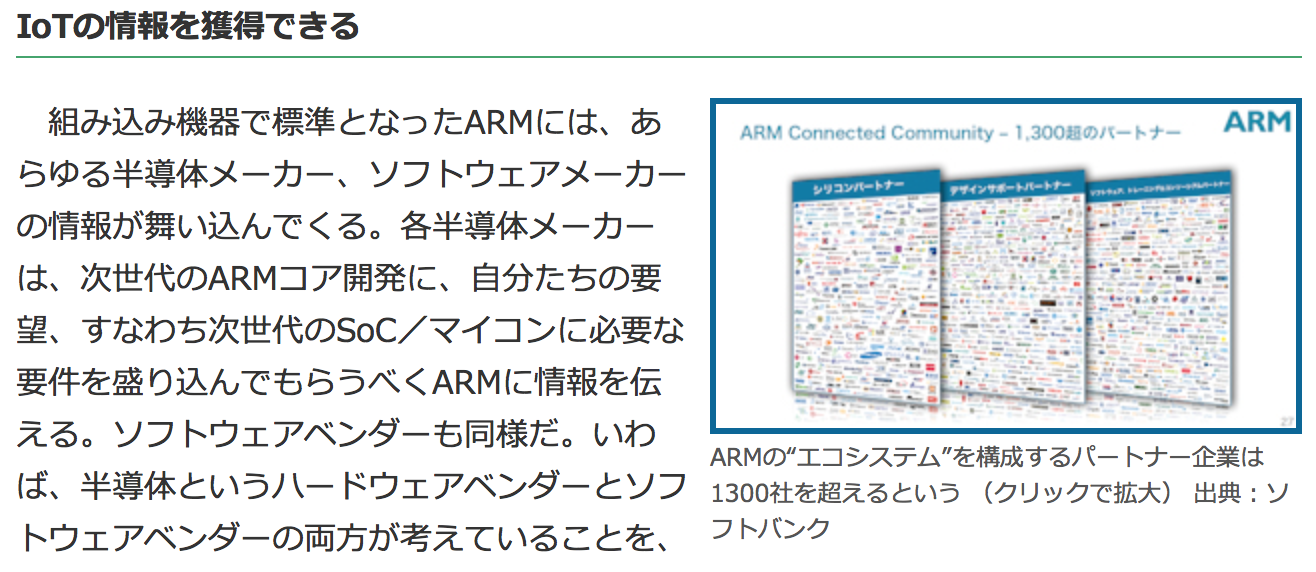 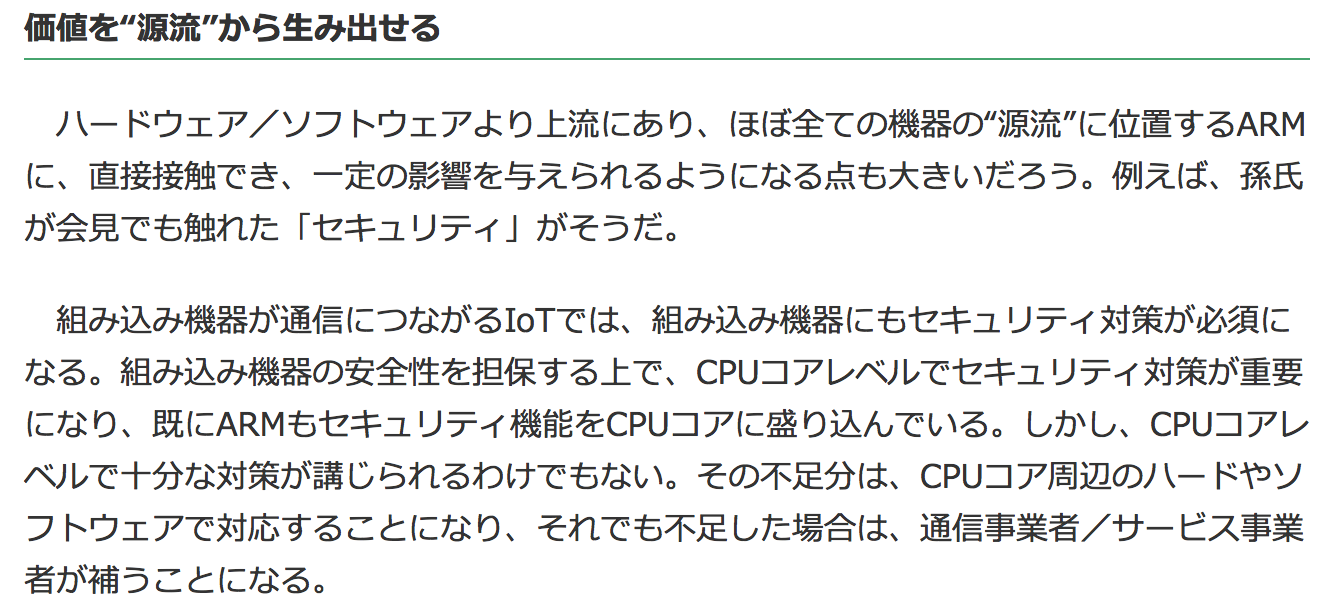 [Speaker Notes: http://eetimes.jp/ee/articles/1607/19/news112.html]
Intelが省電力CPUから撤退
省電力
スパコン
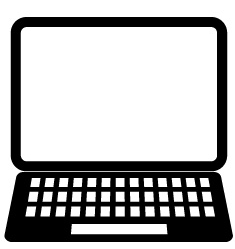 サーバー
64bit
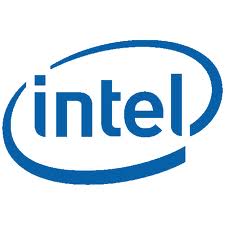 デスクトップPC
ノートPC
小型
省電力
Atom
X
タブレット
スマートフォン
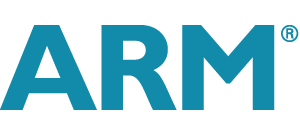 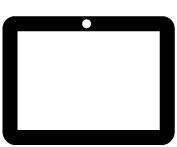 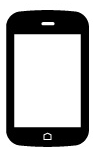 Quark
ウェアラブル
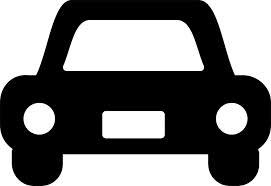 IoT
[Speaker Notes: http://d.hatena.ne.jp/losttechnology/20171026/1508526353]
すべての情報がARMに集まる
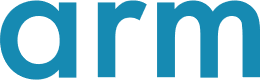 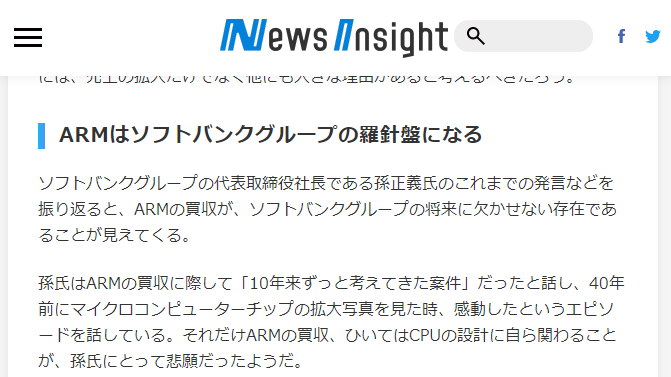 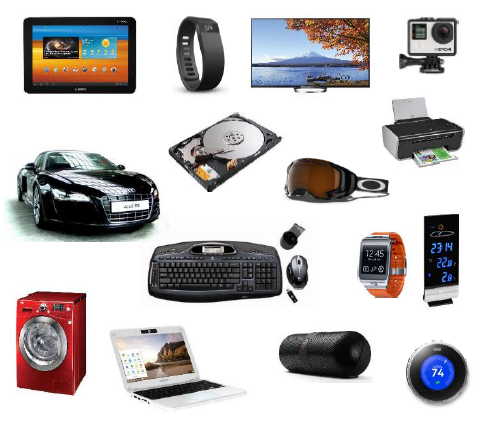 パートナー
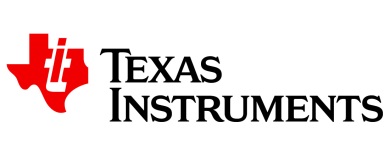 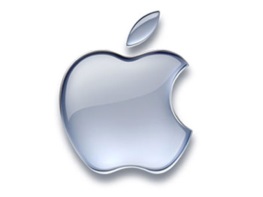 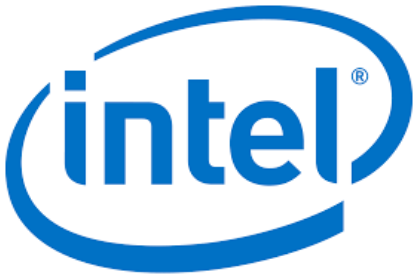 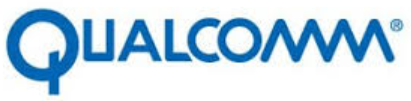 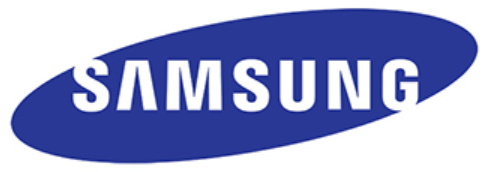 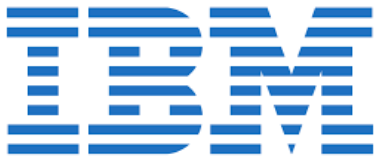 [Speaker Notes: https://biz.news.mynavi.jp/articles/-/1054]
乱立する IoT プラットフォーム
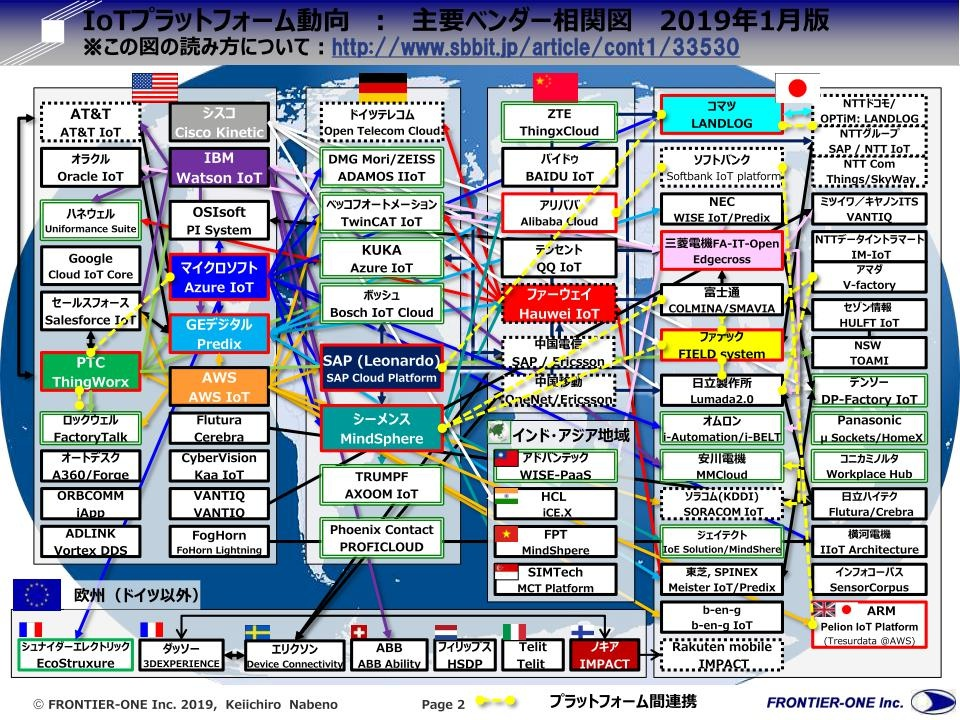 [Speaker Notes: https://www.sbbit.jp/article/cont1/33530#&gid=null&pid=1]
Arm Pelion
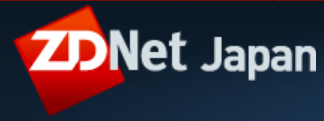 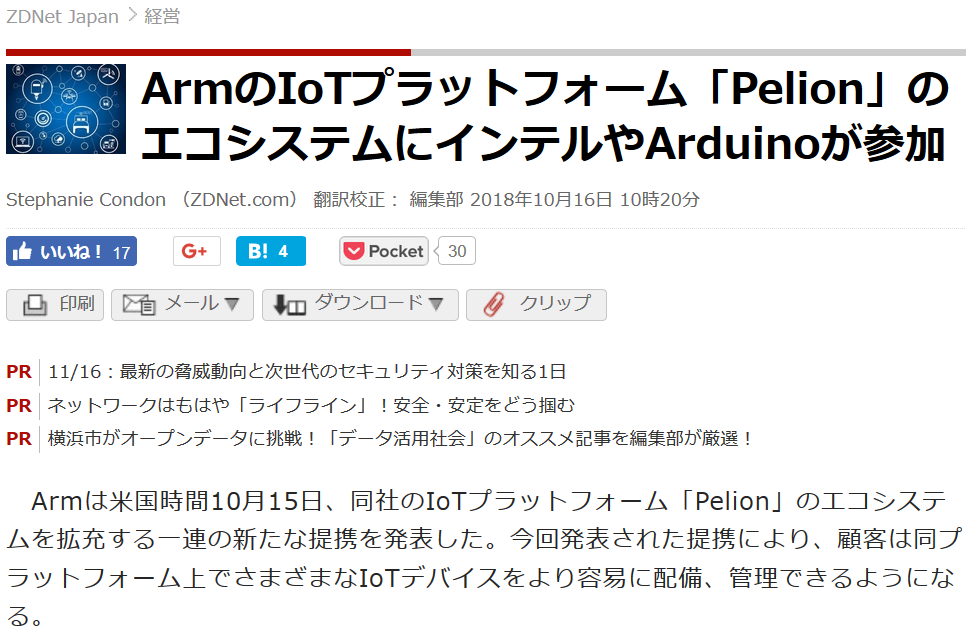 [Speaker Notes: https://japan.zdnet.com/article/35127055/]
サーバー/スパコンでのArm採用
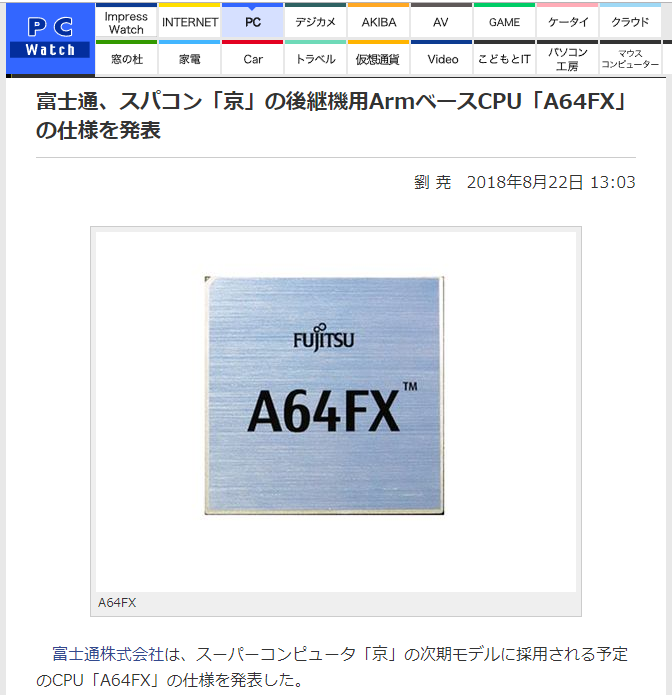 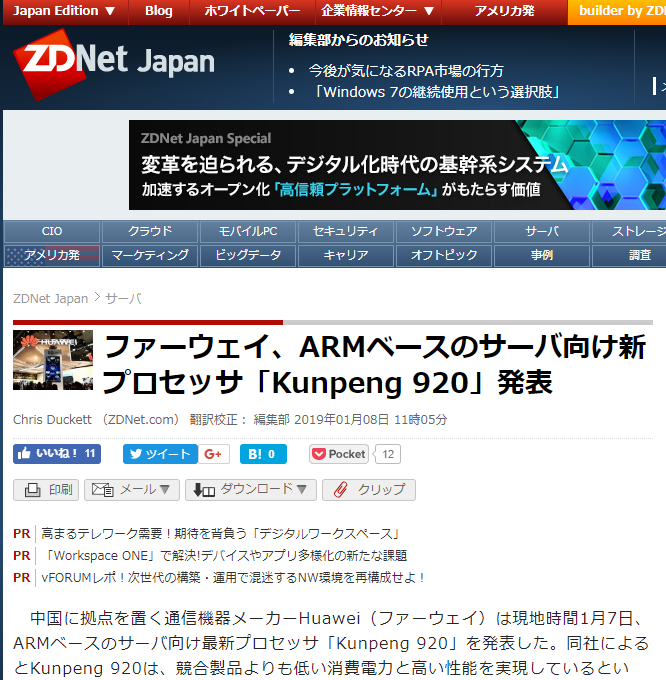 [Speaker Notes: https://pc.watch.impress.co.jp/docs/news/1139081.html
https://japan.zdnet.com/article/35130948/]
ARMのAI向けIP
ARM DynamIQ
2017年3月発表
CPUクラスタの規模を最大8コアに拡張
ヘテロジニアスマルチコア構成が可能
AI/ML「にも」有効
Arm ML
（Machine Learning）
モバイルデバイス上での機械学習を高速化
毎秒4.6兆回以上の演算（4.6TOPs）が可能
Arm OD
（Object Detection）
画像認識に特化
60 fps（フレーム/秒）のフルHD映像をリアルタイムに検知
監視カメラなどへの応用（IoT）
Arm MLとArm ODを組み合わせることで
高性能かつ電力効率の高い人物検出・認識ソリューションを実現
ArmがCDPのトレジャーデータを買収
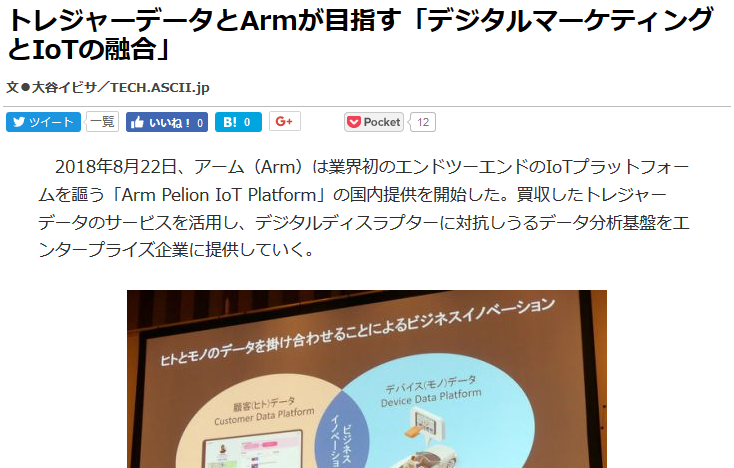 「デジタルディスラプターに対抗しうるデータ分析基盤をエンタープライズ企業に提供していく」
[Speaker Notes: https://weekly.ascii.jp/elem/000/000/418/418330/]
CDP（Customer Data Platform）とは
顧客行動
CDP（Customer Data Platform）
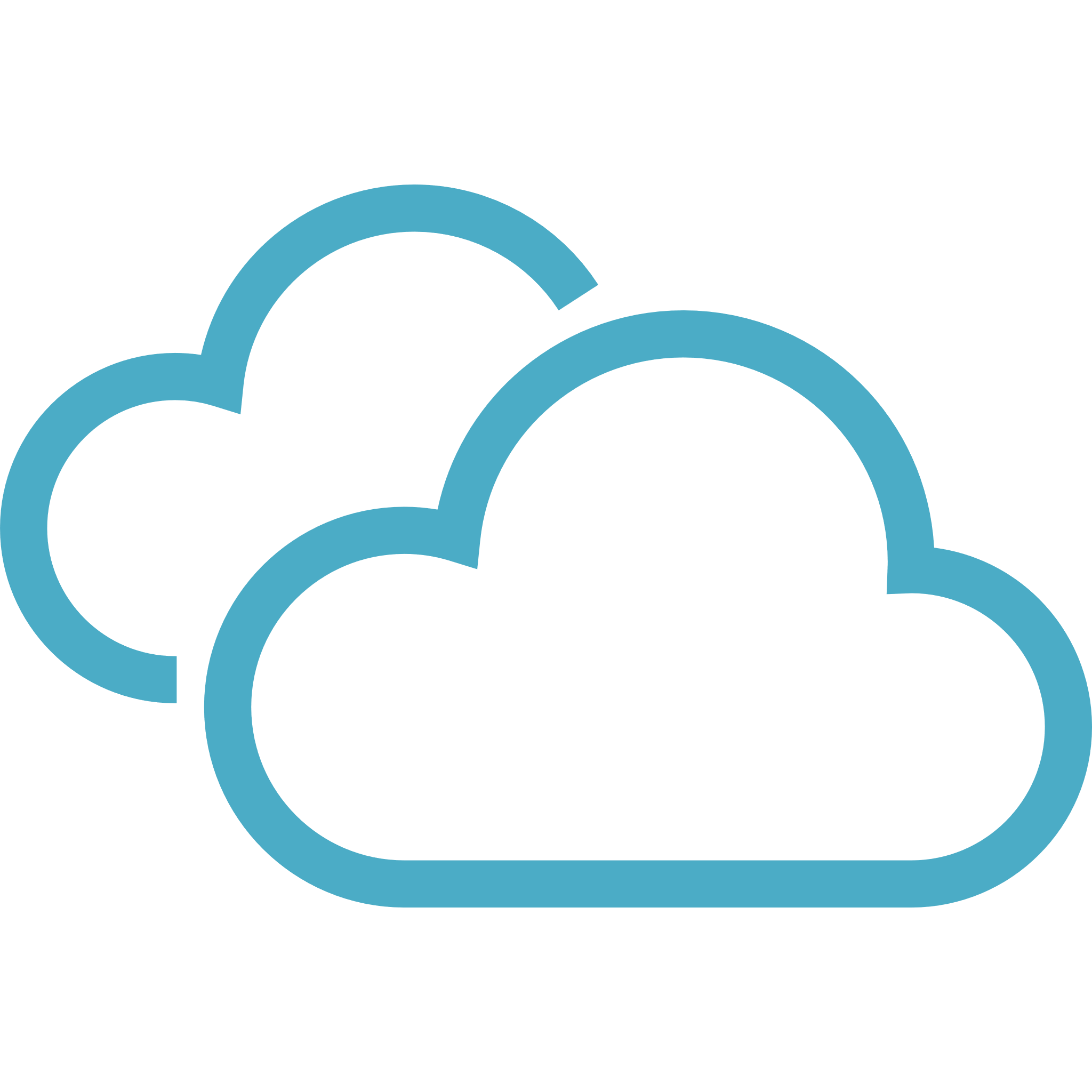 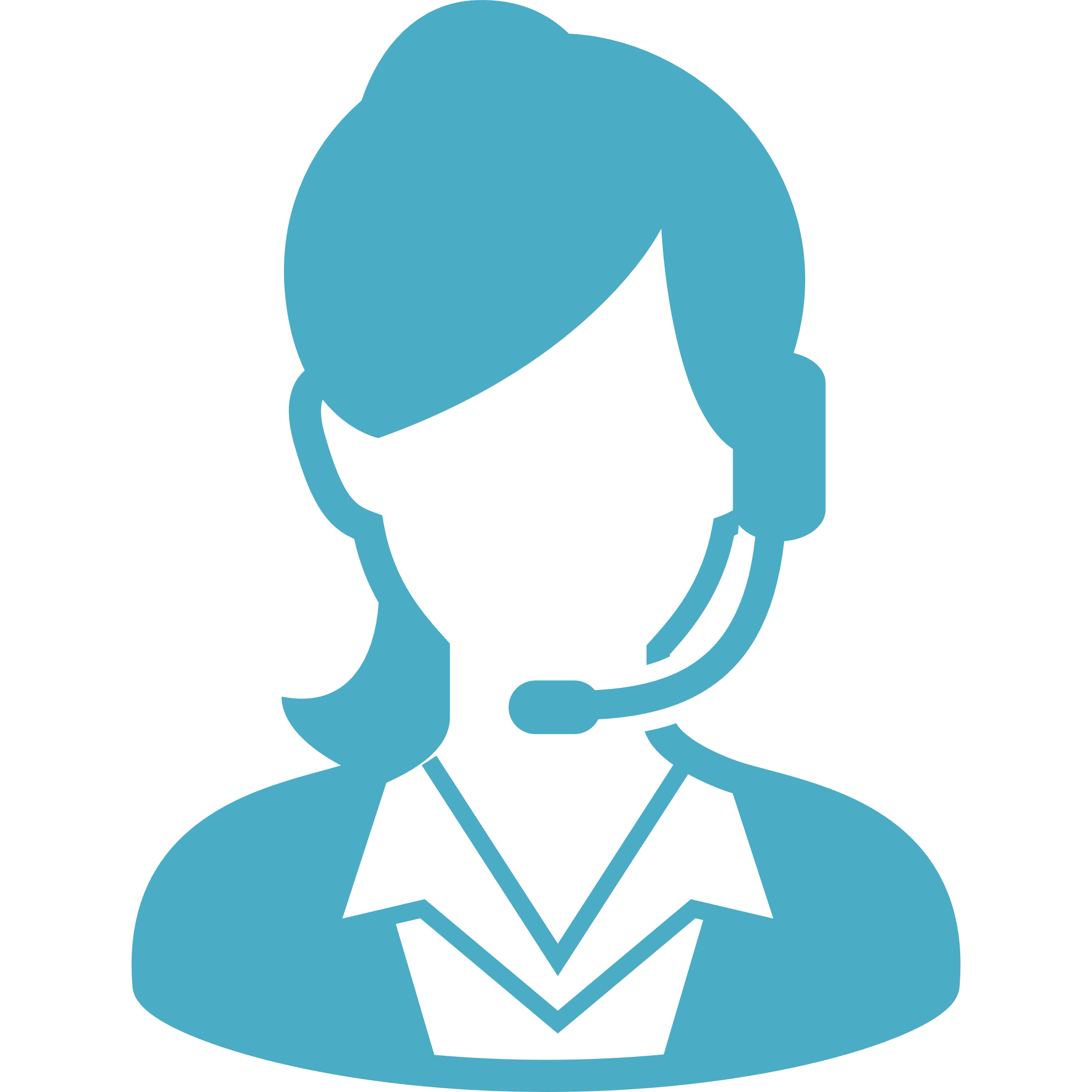 POSデータ
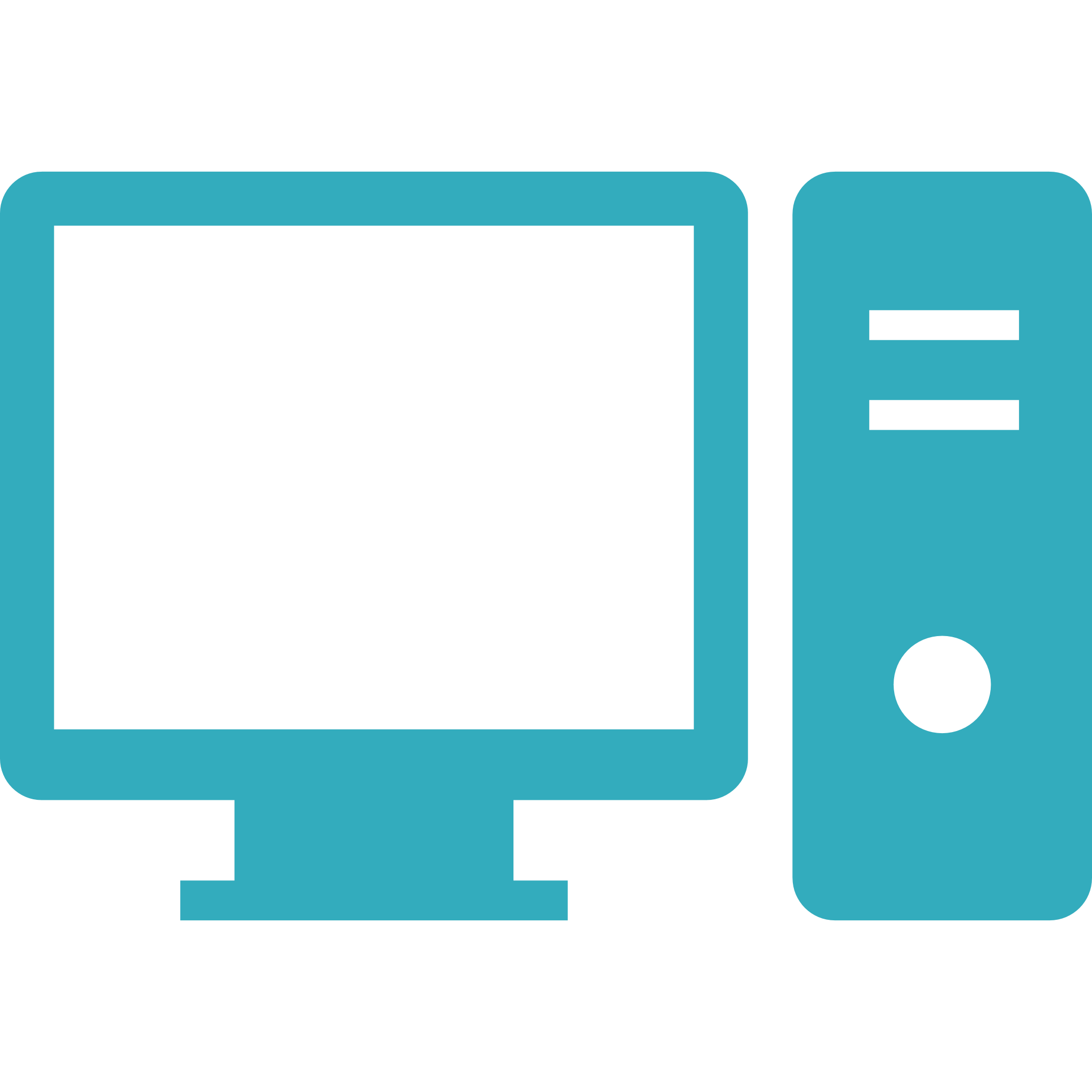 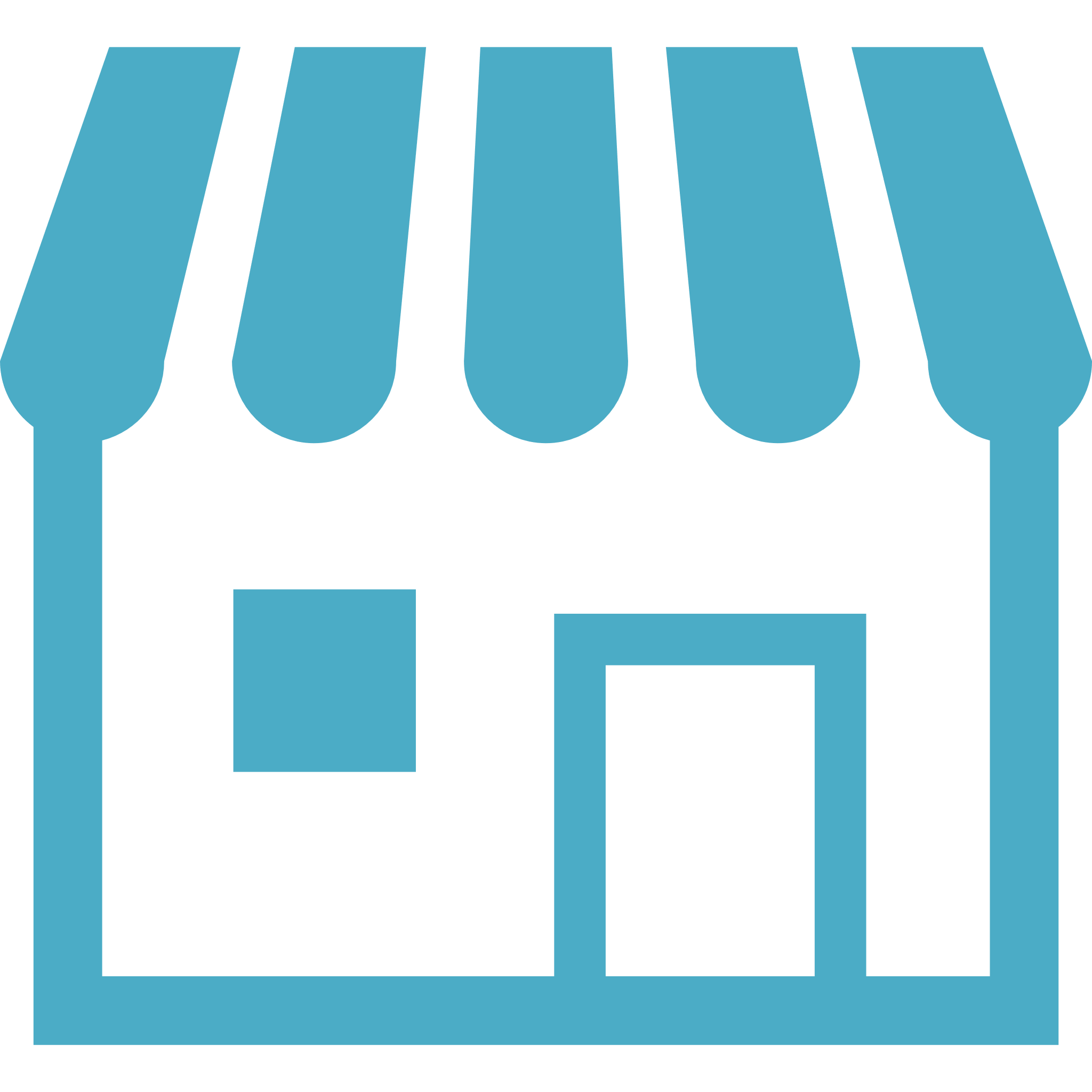 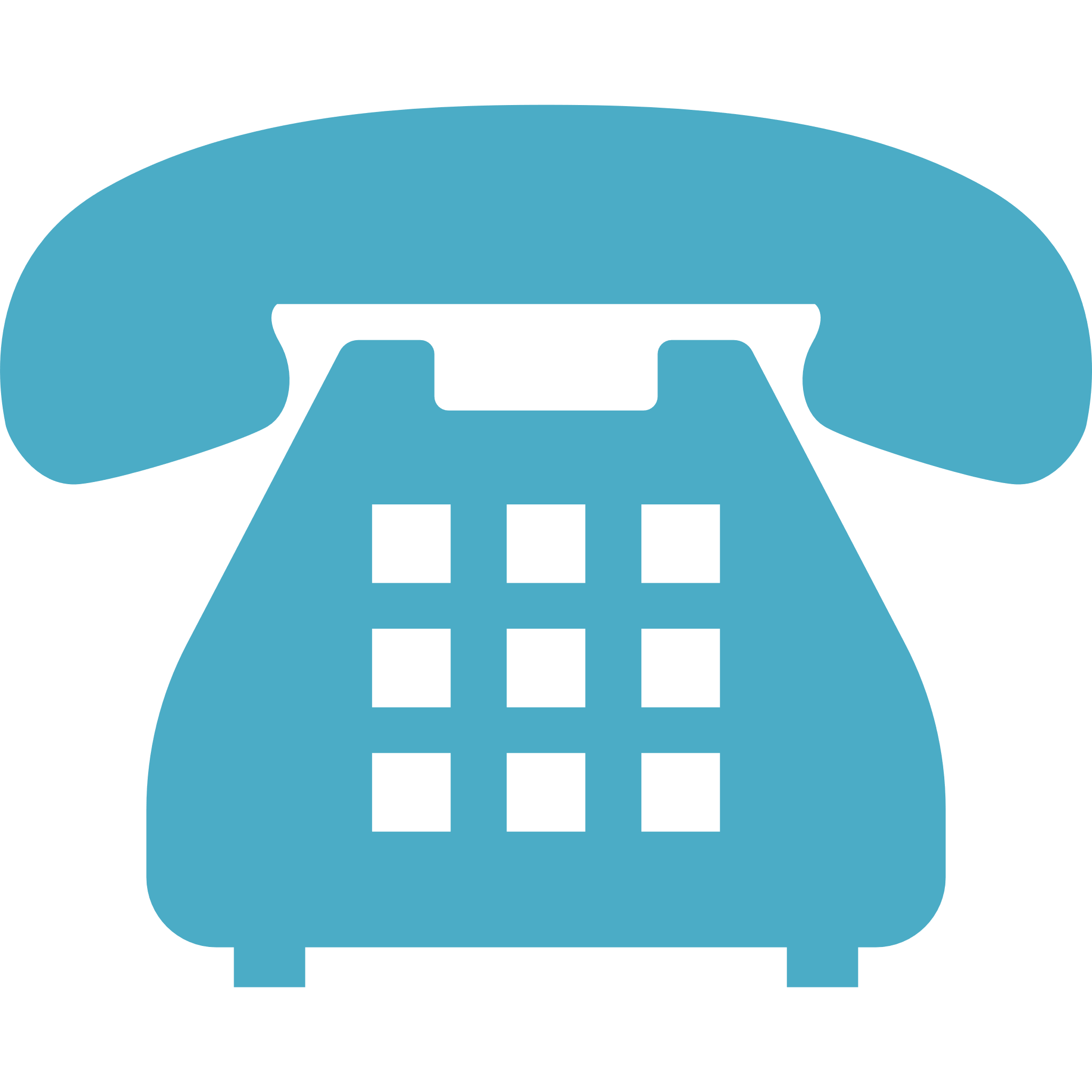 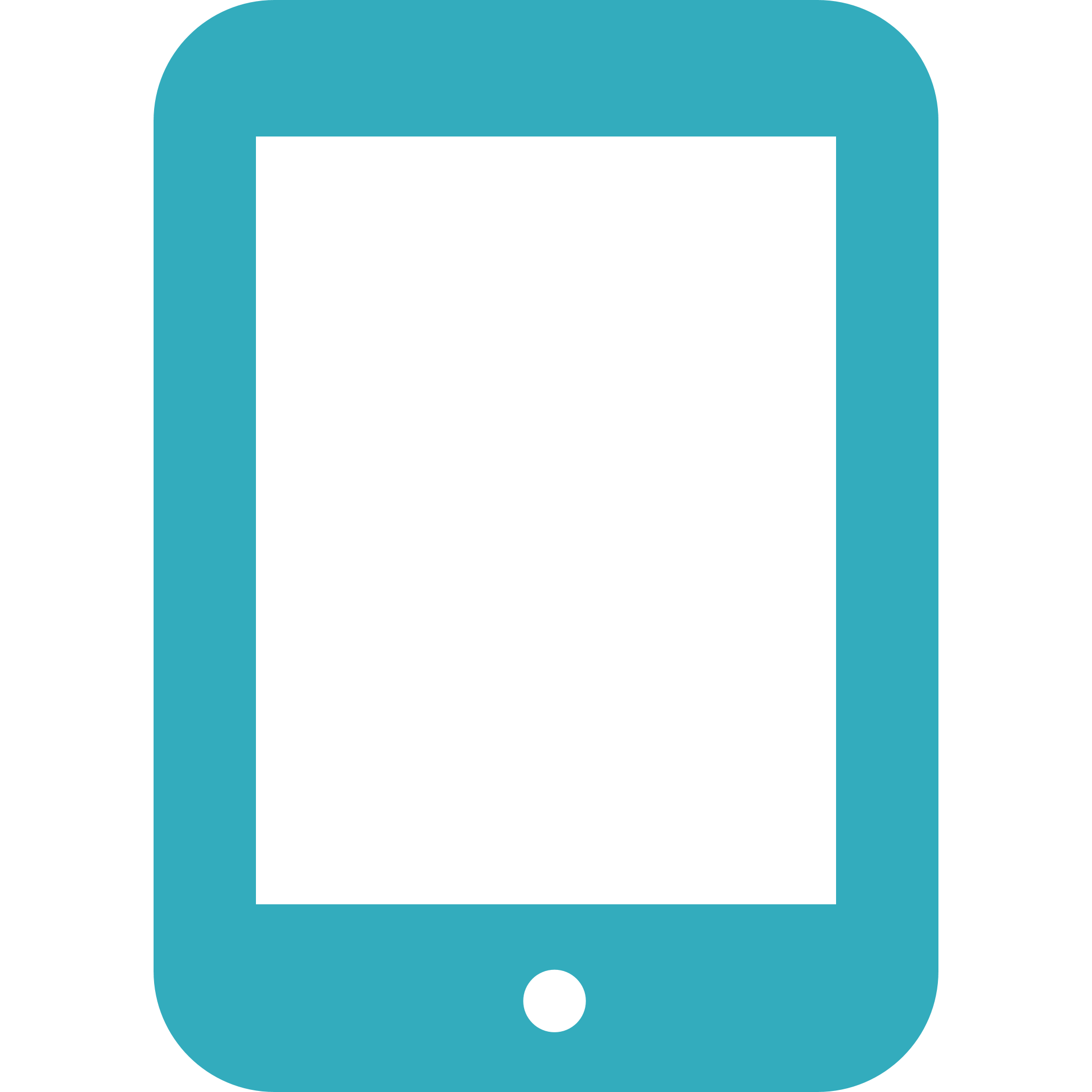 様々なチャネルからの情報を単一の顧客情報に統合し、マーケティングに活かすためのデジタルマーケティングツールおよびサービス
Arm Retail
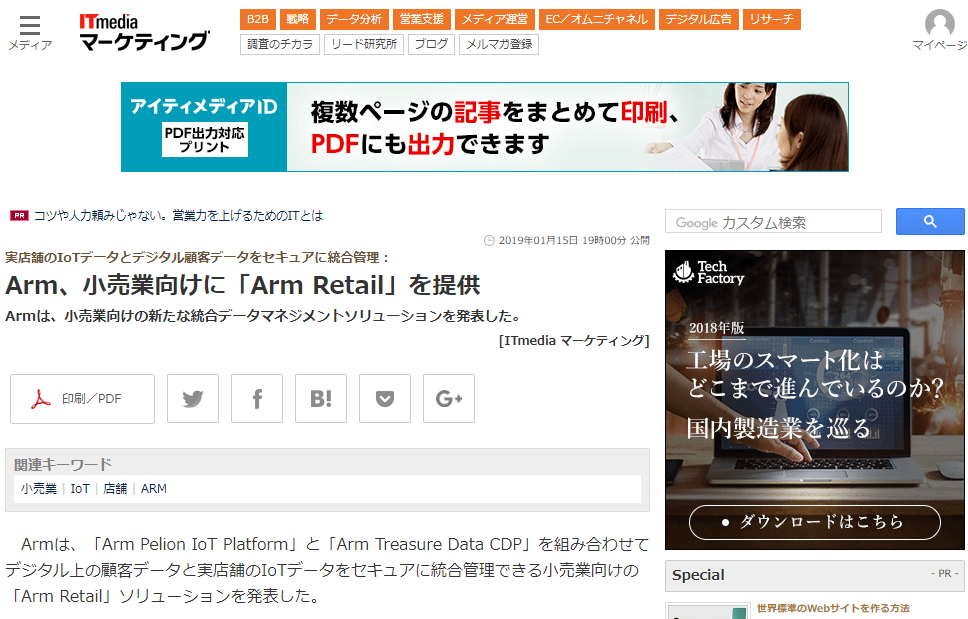 [Speaker Notes: http://marketing.itmedia.co.jp/mm/articles/1901/15/news129.html]
Pelionが目指す「打倒GAFA」
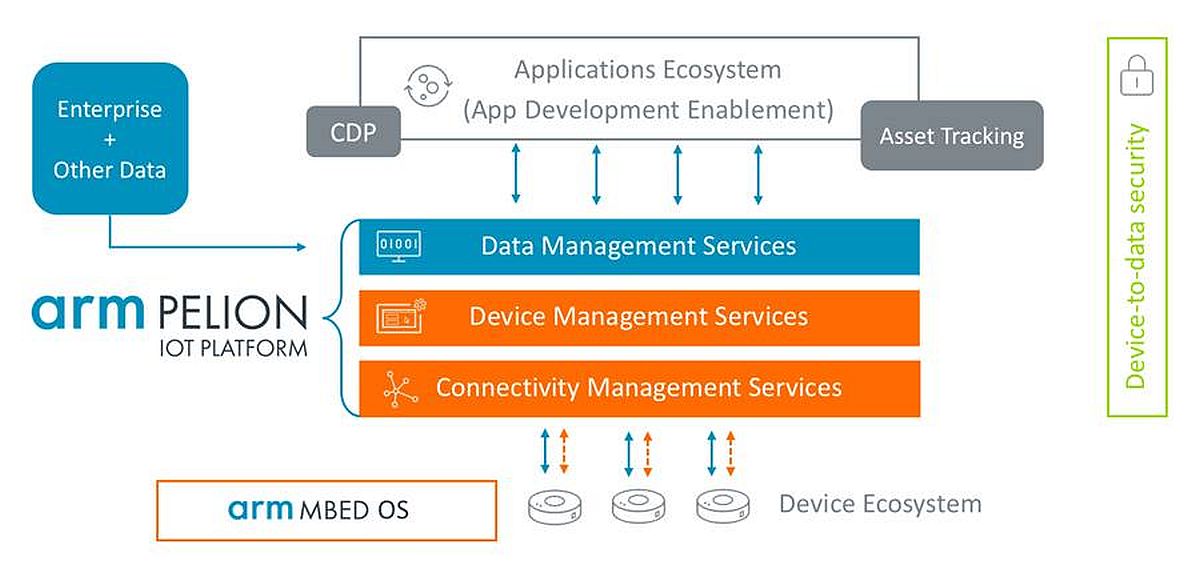 デバイスからデータまで一貫して管理できるIoTプラットフォーム